Classes of Antibodies
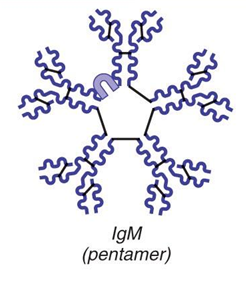 IgM
A _____________________________; first antibody released 
Potent agglutinating agent
Readily fixes and activates complement
IgA (secretory IgA)
Monomer or _____________________ ; in _____________________and other secretions
Helps prevent entry of pathogens
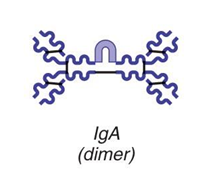 Classes of Antibodies
IgD
Monomer attached to the surface of _
Functions as a _
IgG
Monomer; 75–85% of antibodies in plasma
From _
Crosses the _
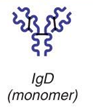 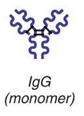 Classes of Antibodies
IgE
Monomer active in some _


Causes mast cells and basophils to release _
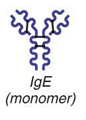 Antibody Targets
Antibodies _
Form antigen-antibody (immune) complexes
Defensive mechanisms used by antibodies 
 
Agglutination    
 
Lysis by Complement  fixation
Neutralization
___________________mechanism
Antibodies block _____________________________ or bacterial exotoxins 
Prevent these antigens from binding to receptors on tissue cells
Antigen-antibody complexes undergo _
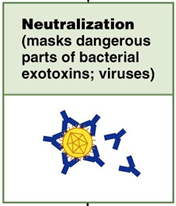 Agglutination
Antibodies bind the same determinant on _

Cross-linked antigen-antibody complexes agglutinate
Example: clumping of _
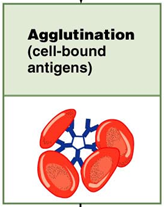 Precipitation
___________________________ are cross-linked
Complexes precipitate and are subject to _
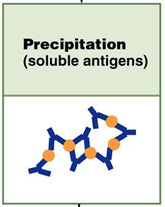 Complement Fixation and Activation
Main antibody defense against cellular antigens
Several antibodies __________________________  on a cellular antigen
Their complement-binding sites trigger ____________________________ into the cell’s surface 
Complement triggers cell _
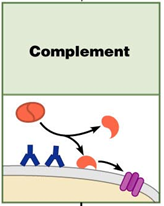 Complement Fixation and Activation
Activated complement functions
Amplifies the _
 
Enlists more and more defensive elements
Cell-Mediated Immune Response
T cells provide defense against ____________________________ antigens
Two types of surface receptors of T cells
 
Play a role in T cell interactions with other cells
Cell-Mediated Immune Response
Major types of T cells
CD4 cells become _
CD8 cells become _______________________________________ that destroy cells harboring foreign antigens
Other types of T cells
Regulatory T cells (TREG)
Comparison of Humoral and Cell-Mediated Response
Antibodies of the _
The simplest ammunition of the immune response
Targets
__________________________________ and molecules in extracellular environments (body secretions, tissue fluid, blood, and lymph)
Comparison of Humoral and Cell-Mediated Response
T cells of the cell-mediated response
Recognize and respond _____________________________________ displayed on the surface of body cells
Targets
_______________________________________ infected by viruses or bacteria
Abnormal or _
Cells of infused or ____________________________________ foreign tissue
Antigen Recognition
_______________________________ T cells are activated when their surface receptors bind to a recognized antigen:  _
T cells must simultaneously recognize
Nonself :   

Self:
MHC Proteins
Two types of MHC proteins are important to T cell activation
_________________________ MHC proteins
displayed by ______________________except RBCs
_________________________MHC proteins 
displayed ____________________________-:  dendritic cells, macrophages and B cells
Both types are synthesized at the ER and bind to peptide fragments
Class I MHC Proteins
Bind with fragment of a protein synthesized in the cell (_____________________________)
Endogenous antigen is a _________________  in a normal cell; 
a nonself antigen in an infected or abnormal cell
Informs cytotoxic T cells of the _
Class II MHC Proteins
Bind with fragments of _________________________________ that have been engulfed and broken down

Recognized by _
T cell activation:  step one
Phagocytic cell engulfs material
Becomes _

MHC protein will present the antigen on the APC surface
T cells will _______________________________ on the APC
Helper T (CD4) cells bind to _
Cytotoxic T (CD8) cells will be activated through _
T cell activation:  step two
Once the T cell has found the MHC and the antigen, it needs a few more signals from the APC
 
Surface __________________________________ on the APC help to activate T cells

Cytokines (_____________________________________) are released and cause the T cell to activate and differentiate
Results in clone formation
Cytokines
Cytokines
General term for _________________________ that influence cell development, differentiation and response
Interleukin _
Released by _
Stimulates T cells to _
Synthesizes more _
Interleukin _
 
Encourages activated T cells to divide rapidly
Roles of Helper T(TH) Cells
Play a central role in the __________________________ immune response
Once primed by APC presentation of antigen, they
 
Induce T and B cell proliferation
_______________________________________________ and recruit other immune cells

Without TH, there is _
Helper T Cells
Interact _

Stimulate B cells to __________________________________ and begin _

Most antigens require TH co-stimulation to activate B cells
Roles of Cytotoxic T(TC) Cells
_____________________________ and kill other cells
Activated TC cells circulate in ___________________________________ and lymphoid organs in search of body cells displaying antigen they recognize
Roles of Cytotoxic T(TC) Cells
Targets
 
Cells with _______________________________ bacteria or parasites
 
Foreign cells (transfusions or transplants)
Cytotoxic T Cells
Bind to a self-nonself complex 

Can destroy all _
Cytotoxic T Cells
Lethal hit
Tc cell releases ___________________________ and granzymes by exocytosis

Perforins create __________________________ through which granzymes enter the target cell

Granzymes stimulate _
Natural Killer Cells
Recognize other signs of abnormality
Lack of _
____________________________________ a target cell
Different surface marker on _

Use the same key mechanisms as Tc cells for killing their target cells
Regulatory T (TReg) Cells
Dampen the immune response by _


Important in _
Organ Transplants
Four varieties
Autografts: 
from one body site to _
Isografts: 
 
 : 
between individuals who are not identical twins 
Xenografts: 
from _
Prevention of Rejection
Depends on the similarity of the tissues
Patient is treated with _


Corticosteroid drugs to suppress inflammation
Antiproliferative drugs
Immunosuppressant drugs
Many of these have severe side effects
Clinical Terms
Caused by _______________________ invading the lymphatic system in the lower extremities
Lymphatic filariasis
Results in _

Lower limbs and scrotum
May be a combination of lymph blockage and immune response to the parasite
Typically a tropical disease
Hodgkin’s disease
Lymphoid tissue malignancy
Cancerous growth of cells in _

Symptoms:
Swollen, _
Fatigue
Hodgkin’s disease
Characterized by _
Thought to be a _

Treatment:
Chemotherapy and radiation
Non-Hodgkin’s lymphoma
Includes all cancers of lymphoid tissue _

Uncontrolled multiplication and metastasis of _
Swelling of the _
Spleen 
Peyer’s patches

Is the 5th most common type of cancer
Lymphoma
General term 

Any _________________of the lymphoid tissue
Mononucleosis
Viral disease  “mono”
Caused by _
Present in  
“kissing disease”_coughing 
Virus attacks B lymphocytes  activation of T lymphocytes which _
Symptoms
 
Fever
 
Swollen lymph nodes
Duration:  _